Countermeasure:- Occurrence Side
EVIDENSES
M/C Shop: Thread Rolling Machine
AFTER
BEFORE
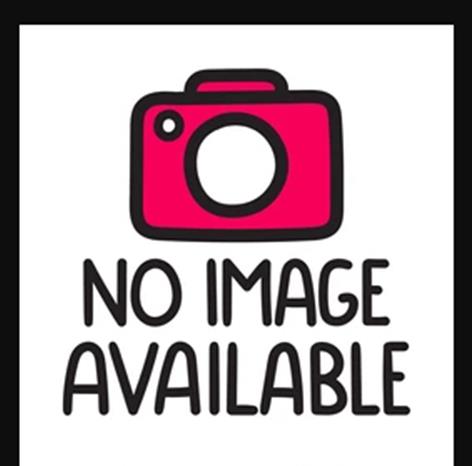 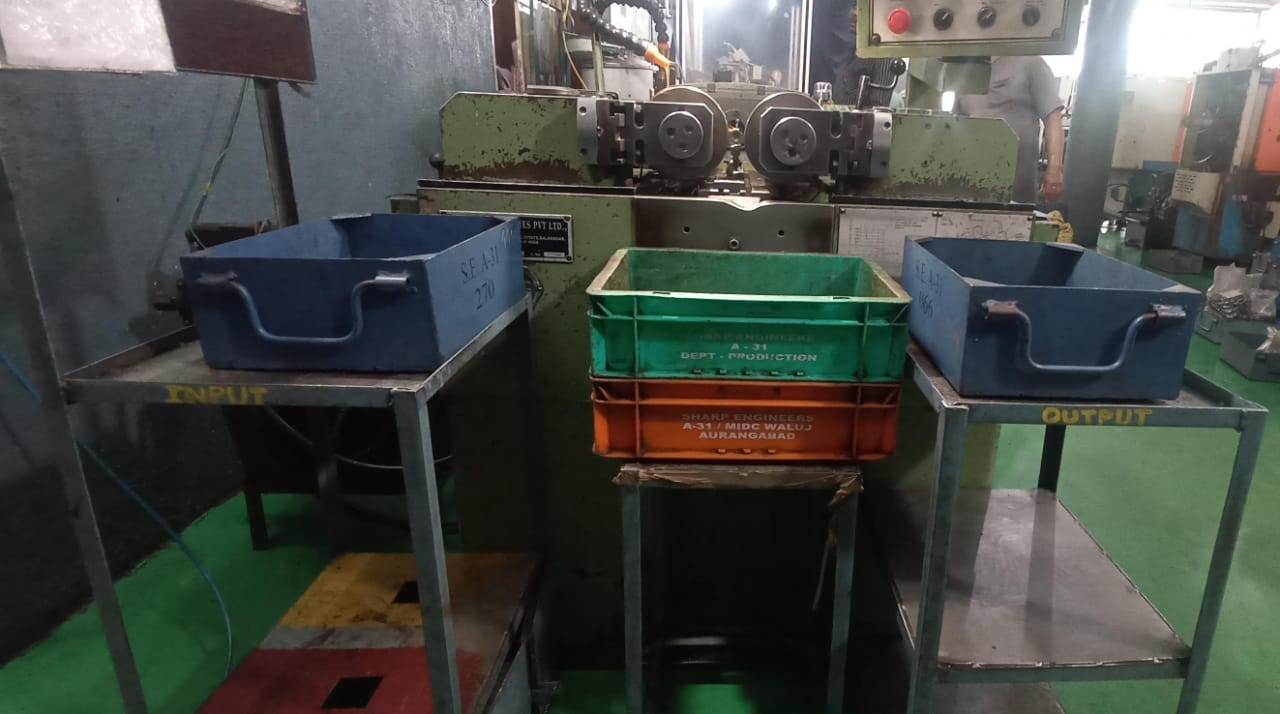 Problem/Present Status:
Input and output separate table not provided
Countermeasure: 
Input and output table provided separately for thread rolling machine